Образование населения Тюменской области* как элемент системы формирования человеческого капитала в регионеМ.А. ГильтманТюменский государственный университет
*без автономных округов
1. Условия для инвестиций в образование
2. Выпуск квалифицированных специалистов
3. Показатели качества образования
Исследование региональных различий результатов ЕГЭ https://ioe.hse.ru/lepa/news/206295646.html
Международная лаборатория анализа образовательной политики НИУ ВШЭ, Департамент прикладной экономики НИУ ВШЭ, 2017 год. 
Результаты ЕГЭ получены с региональных сайтов образовательных ведомств и центров оценки качества образования. Другие показатели собраны на сайтах Министерства образования и науки РФ,  Росстата, Федерального казначейства.

Мониторинг качества приема в вузы РФ
https://ege.hse.ru/about
  - проводится с 2009 года рабочей группой НИУ ВШЭ в сотрудничестве с проектом «Социальный навигатор» МИА «Россия сегодня» при поддержке Министерства образования и науки России и Общественной палаты России. 
- в первый год проведения мониторинга в него были включены только московские государственные вузы, с 2010 года данные собираются по всем государственным вузам РФ, которые ведут прием преимущественно по результатам ЕГЭ (из мониторинга исключены творческие и военные вузы).
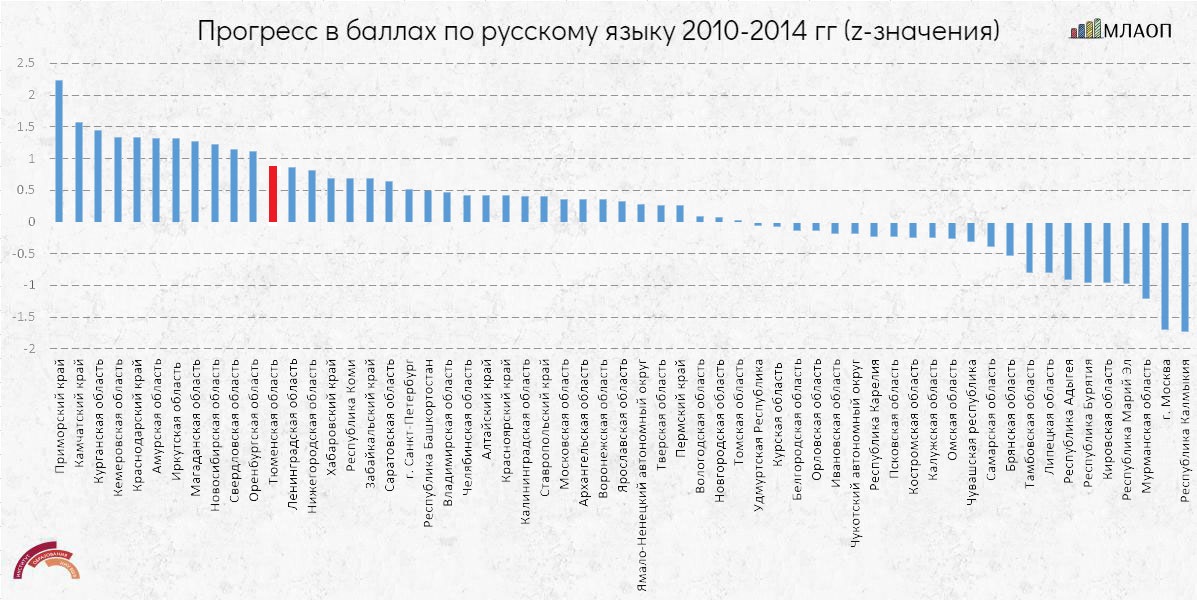 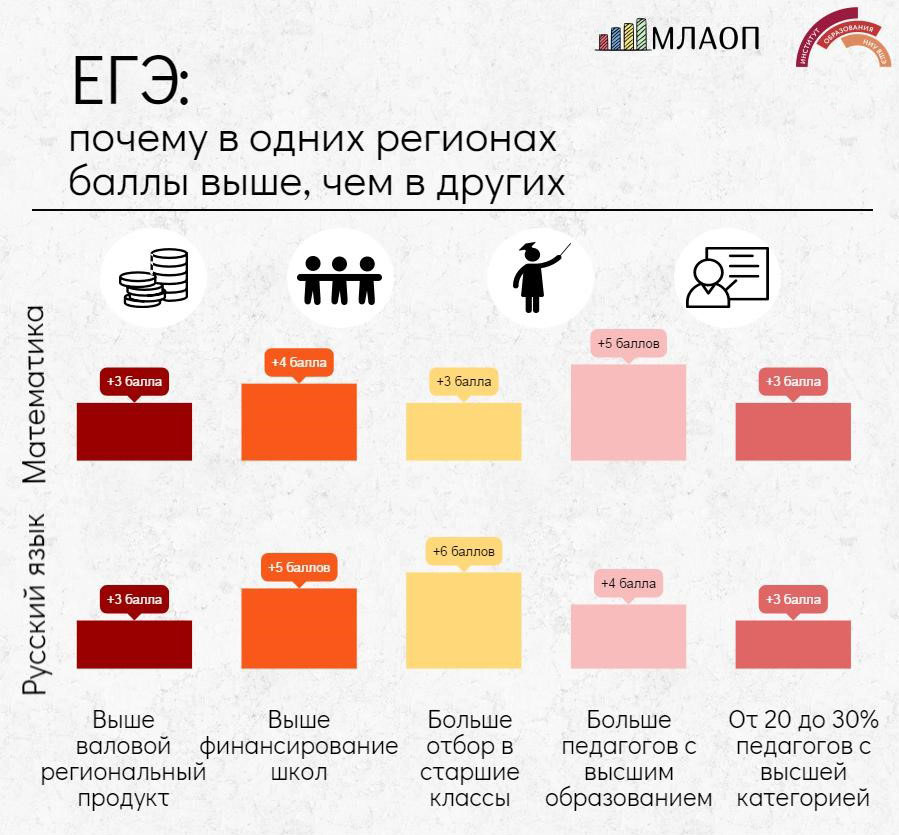 Качество приема в вузы и стоимость обучения
4. Образовательная структура населения Тюменской области**
*По классификации МСКО 2011 (ЮНЕСКО, 2011): 
-третичное (бакалавриат и выше), 
-среднее (среднее профессиональное, среднее (полное) общее, основное общее), 
-начальное (начальное профессиональное, начальное общее или не имеют начального общего).

** составлено на основе микроданных выборочного обследования рабочей силы Росстата (2010-2015 гг.)
Доля населения Тюменской области с высшим образованием по возрастным группам,%
Доля занятых с высшим образованием в Тюменской области по видам экономической деятельности,%
5. Динамическое формирование человеческого капитала
Охват детей услугами дошкольного образования

Доступность дошкольного образования для  семей с низкими доходами
Выводы
основные индикаторы формирования человеческого капитала в системе образования в Тюменской области демонстрируют положительную динамику и превосходят среднероссийские значения;

вызовом для вузов региона в будущем может стать высокая стоимость обучения в системе высшего образования;

общероссийская проблема - доступность дошкольного образования для  семей с низкими доходами.